PEB0198
Tenofovir alafenamide (TAF) does not increase weight in people living with HIV (PLWH)Kayla M. Natali, PharmD, BCIDP, AAHIVP1,, James Fallon2, Dante Puntiel3, Marina Metrus3, Ammer Al-Dairi3, Chandra Abirami Balasubramaniapandian3, Jihad Slim, MD41Saint Michael’s Medical Center, Department of Pharmacy Services, Newark, NJ2Saint Michael’s Medical Center, Department of Research, Newark NJ3Saint Michael’s Medical Center, Medical Education Department, Newark NJ4Saint Michael’s Medical Center, Division of Infectious Diseases, Newark, NJ
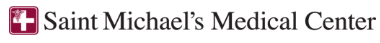 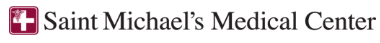 BACKGROUND
DISCUSSION
RESULTS
Antiretroviral therapy (ART) regimens containing tenofovir alafenamide (TAF) have become popular treatment options
Obesity, which is associated with comorbid conditions, is becoming one of the most common ailments encountered in PLWH
Protease inhibitors (PIs) have long been implicated in causing weight gain and other metabolic adverse effects
The more recent increased use of integrase strand transfer inhibitors (INIs) has been implicated as an underlying cause for this epidemic
Some studies have suggested that TAF may contribute to weight gain in PLWH as well
Most of these studies examined ART naïve patients, however, weight gain in ART-naïve patients often represents a recovering immune system
For all four groups, the majority of the switches were to INI-based regimens followed by 2-drug NRTI-sparing regimens
This is due to the growing literature supporting the efficacy, safety, and better tolerability of these regimens which is important in this aging population
The majority of switches in Group 1 date back and were switches to the fixed dose combination tablet RPV/FTC/TDF or INIs plus FTC/TDF
Most of the switches for Group 2 and 3 were to EVG/C/FTC/TAF, B/F/TAF, or DTG plus FTC/TAF
Few switches in Group 4 were noted and is not surprising due adverse effects associated with TDF
While our study is limited to small sample size and the backbone of the regimen was not taken into consideration, the results are reassuring
PLWH who are virologically suppressed on a nTAF regimen did not gain weight after switching to a TAF containing regimen, as well as those who switched from TAF to nTAF did not lose weight
Figure 2. Group 2 (nTAF to TAF) Switches
Table 1. Baseline Characteristics
Figure 3. Group 3 (TAF to TAF) Switches
PURPOSE
Reported as mean  ± SD and n, (%)
To evaluate the impact of TAF containing regimens compared to non-TAF containing regimens on weight in virologically suppressed PLWH .
CONCLUSION
Figure 1. Group 1 (nTAF to nTAF) Switches
METHODS
While weight change was not observed in virologically suppressed patients switched to and from TAF and nTAF regimens, these results require confirmation with prospective, longer term trials
Study design: observational, retrospective cohort study (January 2010– December 31 2018) 
Primary endpoint: Mean change in weight at week 24 after switch from non-TAF containing regimen (nTAF) to nTAF (group 1), nTAF to TAF-containing regimen (TAF) (group 2), TAF to TAF (group 3), and TAF to nTAF (group 4)
Statistical analysis: one-way ANOVA
Inclusion criteria:
Treatment-experienced PLWH
Virologically suppressed (HIV RNA < 200 copies/mL) for at least 3 months prior to ART switch and 24 weeks after switch
Exclusion criteria:
Age < 18 years of age
Treatment naïve PLWH
Underwent gastric bypass surgery
Newly diagnosed hyper- or hypothyroidism
Receiving growth hormone, corticosteroids, antipsychotics, atovaquone, sulfonylureas, thiazolidinediones, paroxetine, or any medication known to cause weight gain during the study period
Figure 4. Group 4 (TAF to nTAF) Switches
REFERENCES
Crum-Cianflone N et al.  Increasing rates of obesity among HIV-infected persons during the HIV-epidemic.  PLoS One.  2010;5:e10106.
Herrin M et al.  Weight gain and incident diabetes among HIV-infected veterans initiating therapy compared with uninfected individuals.  J Acquir Immune Defic Syndr.  2016;73:228-236.
Stricker RB et al.  Weight gain associated with protease inhibitor therapy in HIV-infected patients.  Res Virol.  1998;149(2):123-126.
Taramasso L et al.  Weight gain: a possible side effect of all antiretrovirals.  Open Forum Infect Dis.  2017;4(4):e1-3.
Norwood J et al.  Weight gain in persons with HIV switched from efavirenz-based to integrase strand transfer inhibitor-based regimens.  J Acquir Immune Defic Syndr.  2017;76(5):527-531.
Palella FJ et al.  Weight gain among virally suppressed persons who switch to INSTI-based ART.  Program abstracts of the Conference on Retroviruses and Opportunistic Infections 2019; March 4-7, 2019; Seattle, Washington.  Abstract 674.
Venter WDF et al.  Dolutegravir plus two different prodrugs of tenofovir to treat HIV.  N Engl J Med.  2019;381:803-815.
Taramasso L et al.  The switch from TDF to TAF determines weight gain in patients on rilpivirine-based regimens.  AIDS.  2020.  Available at: https://pubmed.ncbi.nlm.nih.gov/32028332/
Table 2. Mean change in weight at week 24 post-ART switch (N = 350)
DISCLOSURES
Authors of this presentation have the following to disclose concerning possible financial or personal relationships with commercial entities that may have a direct or indirect interest in the subject matter of this presentation: Kayla M. Natali-nothing to disclose; James Fallon- nothing to disclose; Dante Puntiel-nothing to disclose; Marina Metrus-nothing to disclose; Ammer Al-Dairi-nothing to disclose; Chandra Abirami Balasubramaniapandian-nothing to disclose; Jihad Slim- Speaker’s bureau, advisor, and received research grants from Gilead Sciences, Inc., AbbVie Inc., Merck & Co., Inc., Viiv Healthcare Limited, and Janssen Pharmaceuticals, Inc.